2D Simulations of City Horizon Lines
Deven Bibikar
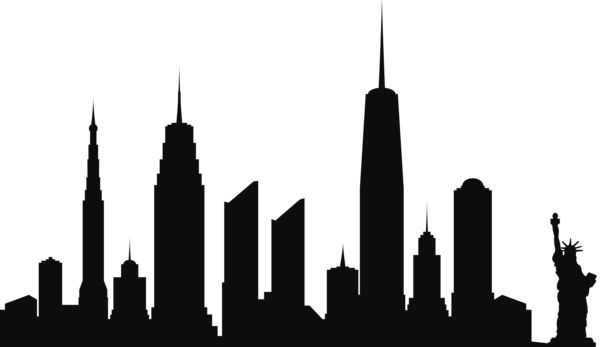 Topic of Simulation / Methods Used
Show a 2D representation of how the city skyline might evolve over time 
Show demolition/rebuilding cycles across time
Upward Random Walk
Starting level, height limits, improvement bias factors
Show a 2D representation of how the city skyline might evolve over time
Youtube Link
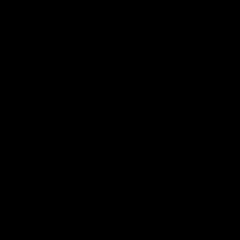